The Windrush scandal: lessons learnt?
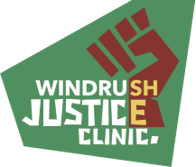 Dr Olayinka Lewis  



Ms Anna Steiner


Ms Catherine Evans
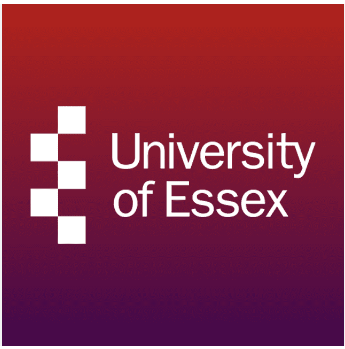 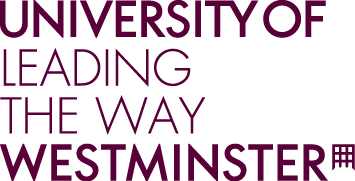 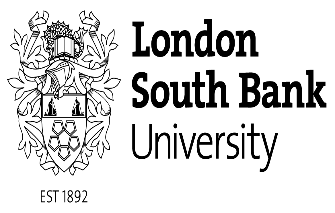 Discussion outline
Introduction
Windrush Compensation Scheme and the hostile environment 
WJC research findings
WCS and transitional justice reparations
Conclusion
WCS and the Hostile Environment
Strategy of restricting access to services with far reaching impacts which greatly harms migrants and British citizens (Griffiths and Yeo 2021)
Policy affects many aspects of society; health (Thomas et al, 2010); families (Rowe 2022); employment (Collinson, 2022)
Increases risk of discrimination (Qureshi 2020) and modern slavery (Hodkinson et al 2021; Hynes 2022)
Human impact are wide ranging and potentially extreme although number affected by policy is unknown (Pew 2019)
Creates new grounds for deportation (Radziwinowiczowna and Lewis 2023)
Illustrated by the plight of long-term lawful residents – the ‘Windrush scandal’
WCS and the Hostile Environment
Embedded in a vast range of immigration legislation from Aliens Act 1905 to NABA 2022

Current Illegal Migration Bill 2023 demonstrates a lack of change in approach of criminalising groups within the UK 

Therefore no lessons have been learnt from the Windrush scandal
Windrush Compensation Scheme
Originally envisaged that 15,000 people would be eligible for compensation under the WCS and that the Home Office might pay out compensation worth between £120 million and £310 million
Statistics published by the Home Office on 8 March 2023 show just over 1,620 claimants have been offered some form of compensation. 
A total of £55,448,279 has been paid out across 1,467 claims
A further £10,469,077 has been offered , awaiting acceptance or pending review
3,100 claims have been refused
The Windrush Compensation Scheme: Unmet Need For Legal Advice Findings
The WCS application process is too complex for claimants to complete alone and the limited support provided by the Home Office is insufficient
Legal advice and support is necessary for claimants to prepare their applications, provide necessary evidence and pursue reviews
Other than the WJC and its partner organisations, there are very few sources of totally free and easily accessible legal advice for WCS claimants in the UK 
It is likely that there are significant numbers of people who have been affected by the Windrush scandal who would benefit from legal advice to make a claim under the WCS, seek a review of an existing offer, or to ensure payment of an award that has been offered. 
Survey results showed compensation scheme retraumatises claimants
The Windrush Compensation Scheme: Unmet Need For Legal Advice
<https://westminsterresearch.westminster.ac.uk/item/vww2q/the-windrush-compensation-scheme-unmet-need-for-legal-advice>

Published 25 March 2022
Windrush Scandal through the lens of transitional justice
“For the United Nations, transitional justice is the full range of processes and mechanisms associated with a society’s attempt to come to terms with a legacy of large-scale past abuses, in order to ensure accountability, serve justice and achieve reconciliation. Transitional justice processes and mechanisms are a critical component of the United Nations framework for strengthening the rule of law.” (Guidance Note of the Secretary-General:United Nations Approach to Transitional Justice, March 2010)

The approach of applying transitional justice mechanisms to racial injustice provides important insights (Ladisch and Roccatello, 2021)
Impact of the Windrush Scandal
Victims “are persons who individually or collectively suffered harm, including physical or mental injury, emotional suffering, economic loss or substantial impairment of their fundamental rights.” (UN Basic Principles and Guidelines on the Right to a Remedy and Reparations for Gross Violations)

“People who had lived in the UK lawfully for decades were made to question their identity and in some cases made destitute and separated from their family”.  They were “left scared and scarred” (Wendy Williams review 2018)
Reconciliation
Transitional justice measures seek to restore belief in the idea of fundamental human rights as a basis for the social contract between citizens and the state (Seils 2013)

Reconciliation has been defined as a process ‘through which a society moves from a divided past to a shared future’ (Bloomfield et al 2003)

Mechanisms of transitional justice must create space for individual healing (Hamber 2001)
Reparations
Healing cannot take place without reparation (Bloomfield et al 2003)

Reparations provide some repair for rights which have been violated, harms suffered and indignities endured (de Greiff and Magarell et al. 2007) 

Victims benefit from well-conceived reparations programmes (UN Secretary-General, 2004) 

Schemes need to put in place safeguards to avoid re-traumatisation in the course of legal and administrative procedures designed to provide justice and reparation (UN Basic Principles and Guidelines on the Right to a Remedy and Reparations for Gross Violations)

Appropriate legal assistance should be provided (UN Basic Principles and Guidelines on the Right to a Remedy and Reparations for Gross Violations)
Lessons Learnt?
Steps to prevent repetition should go alongside reparations (Magarrell et al, 2007)


Reparations have not been effective or comprehensive
There is still a hostile environment - no commitment to non – repetition
Bibliography
Griffiths, M., & Yeo, C. (2021). The UK’s hostile environment: Deputising immigration control. Critical Social Policy, 41(4), 521–544. https://doi.org/10.1177/0261018320980653 
Pew Research, Unauthorized immigrants in the UK (2019) Unauthorized Immigrants in the United Kingdom | Pew Research Center
Thomas F, Aggleton P, Anderson J. (2010) "If I cannot access services, then there is no reason for me to test": the impacts of health service charges on HIV testing and treatment amongst migrants in England. AIDS Care, 22:4, 526-31. https://doi.org/10.1080/09540120903499170 
Radziwinowiczowna, A. and Lewis, O., (2023) The new grounds for deportation of European Union citizens in the UK  International Migration, 1-15 https://doi.org/10.1111/imig.13126
Bibliography
Hynes P, ‘Exploring the Interface between Asylum, Human Trafficking and/or “Modern Slavery” within a Hostile Environment in the UK’ (2022) 11 Social Sciences 246 http://dx.doi.org/10.3390/socsci11060246 
Hodkinson, S. N., Lewis, H., Waite, L., & Dwyer, P. (2021). Fighting or fuelling forced labour? The Modern Slavery Act 2015, irregular migrants and the vulnerabilising role of the UK’s hostile environment. Critical Social Policy, 41(1), 68–90. https://doi.org/10.1177/0261018320904311
BibliographyTransitional Justice
Austin B, Fischer M, Giessmann HJ (eds), Advancing Conflict Transformation. The Berghof Handbook II (Barbara Budrich 2011) 

Bloomfield  D,  Barnes T,  Huyse L (eds), Reconciliation after violent conflict: A handbook (International Institute for Democracy and Electoral Assistance 2003). 

De Greiff P (ed), The Handbook of Reparations (OUP 2006).

Brandon Hamber, ‘Does the Truth Heal: A psychological perspective on the political strategies for dealing with the legacy of political violence’ Article abridged from Hamber, B. (2001) <www.medico.de/download/report26/ps_hamber_en.pdf> accessed 1 April 2023
BibliographyTransitional Justice
Lisa Magarrell, ‘Reparations in Theory and Practice’ (2007) ICTJ www.ictj.org/sites/default/files/ICTJ-Global-Reparations-Practice-2007-English.pdf accessed 1 April 2023

Paul Seils, ‘Towards a Transitional Justice Strategy for Syria’ (2013) ICTJ <www.ictj.org/sites/default/files/ICTJ-Syria-Analysis-2013_0.pdf> accessed 1 April 2023
BibliographyTransitional Justice
Virginie Ladisch and Anna Myriam Roccatello, ‘The Color of Justice: Transitional Justice and the Legacy of Slavery and Racism in the United States’ (2021) ICTJ <www.ictj.org/publication/color-justice-transitional-justice-and-legacy-slavery-and-racism-united-states> accessed 1 April 2023
Secretary-General, The Rule of Law and Transitional Justice in Conflict and Post­ Conflict Societies, 2, UN Doc. S/ 2004/ 616 (Aug. 23, 2004)
‘What is Transitional Justice? A backgrounder’ (UN 2008 ) https://unric.org/en/unric-library-backgrounder-transitional-justice/#:~:text=PDF,serve%20justice%20and%20achieve%20reconciliation> accessed 1 April 2023